Neutrino BeamlineAbsorber Hall RAW Exchange SystemPreliminary Design Review
Technical Design Aspects


David Hixson
February 19 & 20, 2020
Absorber Hall RAW Exchange SystemOutline
Purpose and Options
Design Requirements
Design Standards and Codes
Design Layout and Details
System Operational Parameters
Approximate Room Layout
Flow Model and P&ID
Summary
Pending Items
Questions
2
2/20/2020
Dave Hixson | Absorber Hall RAW Exchange System Preliminary Design
Absorber Hall RAW Exchange SystemPurpose and Options – Option 1
There will be two options presented; the first is Drain and Fill/Make-up of the radioactive cooling water (RAW) and Intermediate Water (INTW) systems. This option includes two independent functional sections:
Draining the Absorber RAW system into radiation safe drums located outside of Absorber Hall for radioactive waste safe disposal and hauling offsite, and Fill/Make-up supply of low conductivity water (LCW) to the Absorber RAW system, located in the LBNF Absorber Hall RAW room.
Draining the Intermediate Water system into drums located outside of Absorber Hall for safe disposal, and Fill/Make-up supply of low conductivity water (LCW) to the Intermediate Water system, located in the LBNF Absorber Hall RAW room.
3
2/20/2020
Dave Hixson | Absorber Hall RAW Exchange System Preliminary Design
Absorber Hall RAW Exchange SystemPurpose and Options – Option 2
The second option allows for Drain and Fill/Make-up of the radioactive cooling water (RAW) and Intermediate Water (INTW) systems, or Bleed and Feed (Burping) of just the radioactive cooling water (RAW) system. This option includes five independent functional sections:
Fill/Make-up supply of low conductivity water (LCW) to the Expansion/Storage Tank.
Fill/Make-up supply of low conductivity water (LCW) to the Absorber RAW or Intermediate Water (INTW) systems located in the same LBNF Absorber Hall RAW room.
Bleed and Feed (Burping) or periodically removing predetermined quantity of RAW from the Absorber RAW system during operation to reduce the contamination concentration of the RAW and thus maintain required cooling water quality.
4
2/20/2020
Dave Hixson | Absorber Hall RAW Exchange System Preliminary Design
Absorber Hall RAW Exchange SystemPurpose and Options – Option 2 (cont.)
The second option continued:
Draining the Absorber RAW cooling system and Intermediate Water (INTW) system completely during repair and maintenance modes, with Absorber RAW drainage initially pumped to a Polyethylene Storage Tank, and Intermediate Water (INTW) drainage into drums located outside of Absorber Hall for safe disposal.
Transferring all the drained Absorber RAW into radiation safe drums located outside of Absorber Hall for radioactive waste safe disposal – hauling offsite.
5
2/20/2020
Dave Hixson | Absorber Hall RAW Exchange System Preliminary Design
Absorber Hall RAW Exchange SystemDesign Requirements
The Absorber Hall RAW Exchange System System shall:
Require minimal unscheduled interventions for maintenance.
The system shall meet established lab standards for safety, flow, capacity, and pressure.
The Intermediate Water System (INTW) shall be considered non-radioactive with a maximum radioactivity of 1900 pCi/ml.
Be supplied with Make-up water filtered to remove all particles larger than 5 microns.
Pumps will be constructed of PVDF plastic with Magnetic Drives to eliminate shaft seal leakage.
6
2/20/2020
Dave Hixson | Absorber Hall RAW Exchange System Preliminary Design
Absorber Hall RAW Exchange SystemDesign Standards and Codes
In addition to complying with the following industrial and Fermilab standards and codes, the system design, particularly the system’s operation modes, capacity, and valve regulating & controls, is mainly based on Numi/Nova systems’ operational experience, lessons learned, and the latest feedback in operational input and upgrades. 
ASME B31.3 Code for Normal Fluid Service.
ASME BPVC Section IX for Welding Process Specifications (WPS’s) and welders & pipefitters' Personal Weld Qualifications.
Both piping and vessels will adhere to FESHM Chapters 5031, 5031.1, 5031.3, 5034 as well as the Fermilab Engineering Manual.
ASTM-D-1998-15, Standard Specification for Polyethylene Upright Storage Tanks.
Piping and Tubing will be 304L or 316L ASTM A312 Stainless Steel
7
2/20/2020
Dave Hixson | Absorber Hall RAW Exchange System Preliminary Design
Absorber Hall RAW Exchange SystemSystem Operational Parameters
Option 1, Drain and Fill/Make-up only:
8
2/20/2020
Dave Hixson | Absorber Hall RAW Exchange System Preliminary Design
Absorber Hall RAW Exchange SystemSystem Operational Parameters
Option 2, Fill/Make-up, Bleed and Feed (Burping), Drain, and Transfer:
9
2/20/2020
Dave Hixson | Absorber Hall RAW Exchange System Preliminary Design
Absorber Hall RAW Exchange SystemApproximate Layout – General Rooms Arrangement
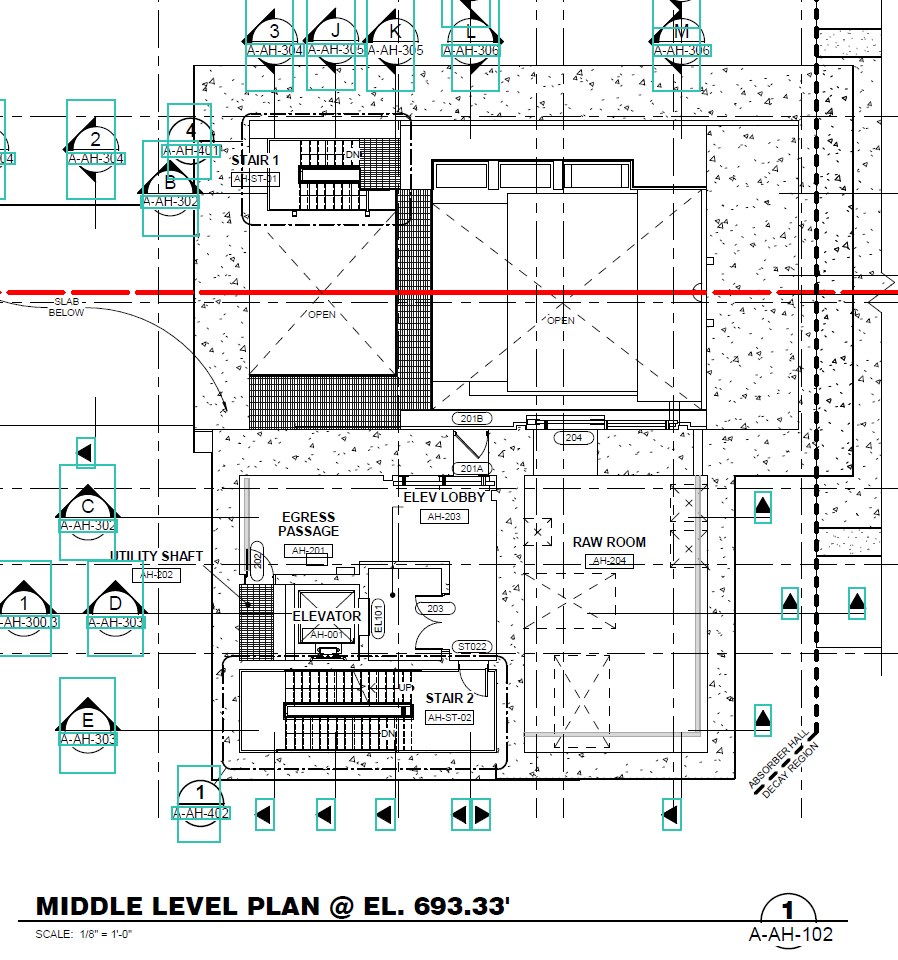 Rad Waste Fill Area has not been shown (Noted in 50% NSCF Design Review)
10
2/20/2020
Dave Hixson | Absorber Hall RAW Exchange System Preliminary Design
Absorber Hall RAW Exchange SystemApproximate General Layout – Option 1 Only
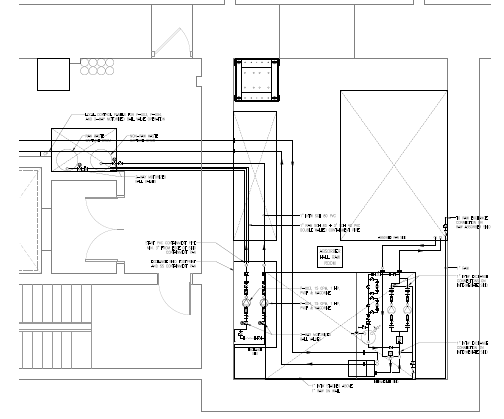 Rad Waste Fill Area has not been shown (Noted in 50% NSCF Design Review)
11
2/20/2020
Dave Hixson | Absorber Hall RAW Exchange System Preliminary Design
Absorber Hall RAW Exchange SystemFlow Models – Option 1 Only – Worst Case for RAW Pump
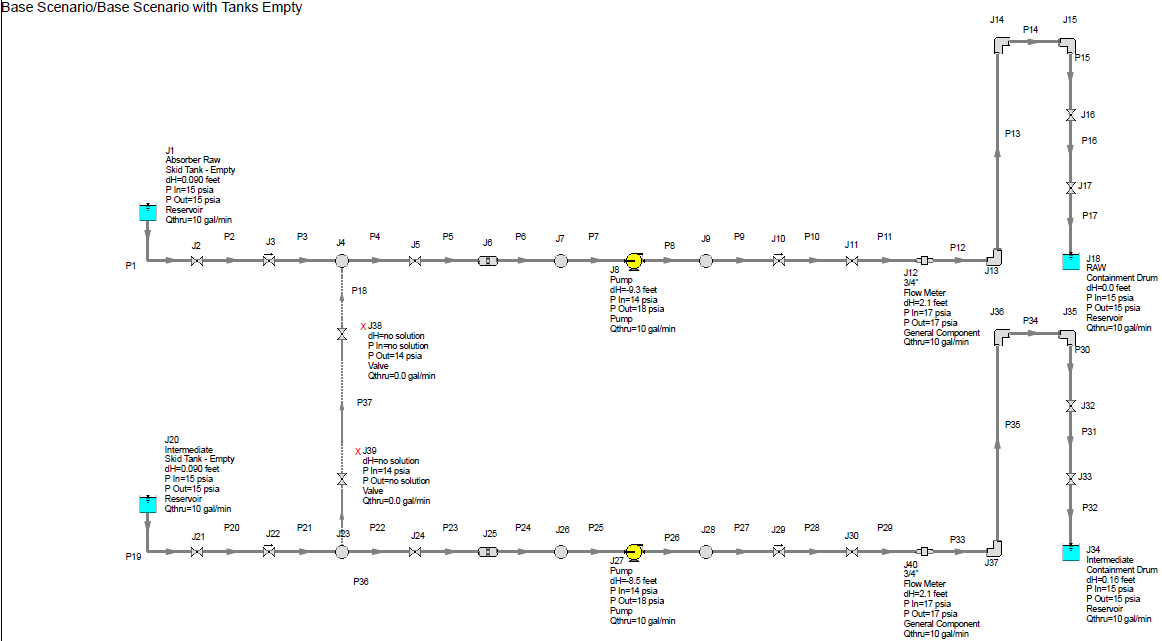 Flow Model PDF located in LBNF DocDB
12
2/20/2020
Dave Hixson | Absorber Hall RAW Exchange System Preliminary Design
Absorber Hall RAW Exchange SystemFlow Models – Option 1 Only – Worst Case for INTW Pump
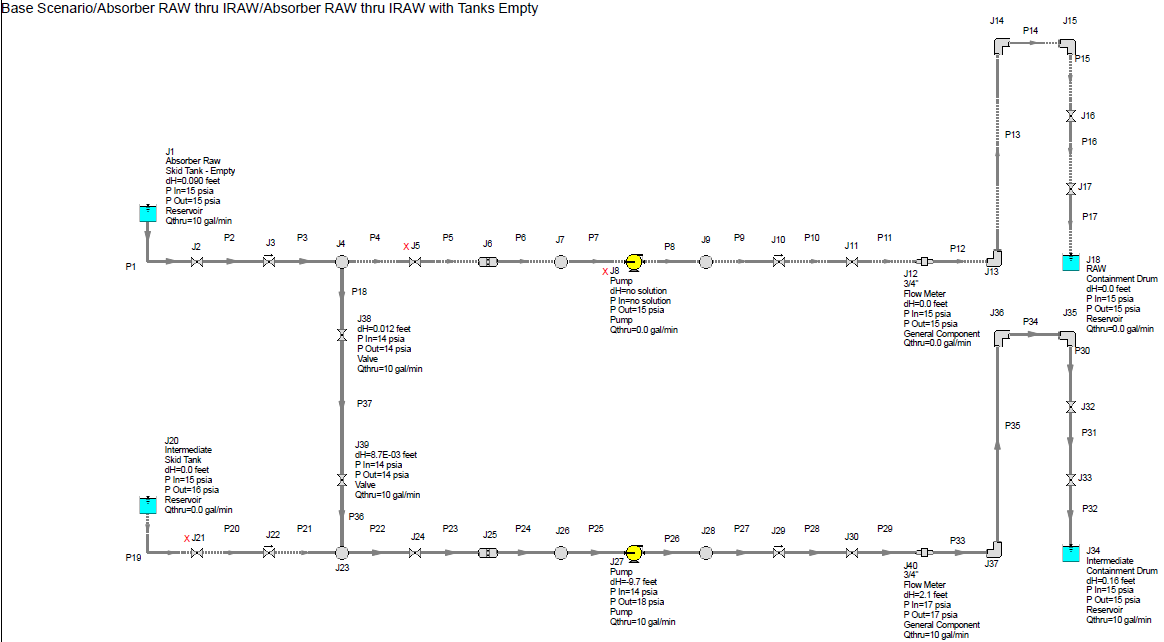 Flow Model PDF located in LBNF DocDB
13
2/20/2020
Dave Hixson | Absorber Hall RAW Exchange System Preliminary Design
Absorber Hall RAW Exchange SystemP&ID Drawing – Option 1
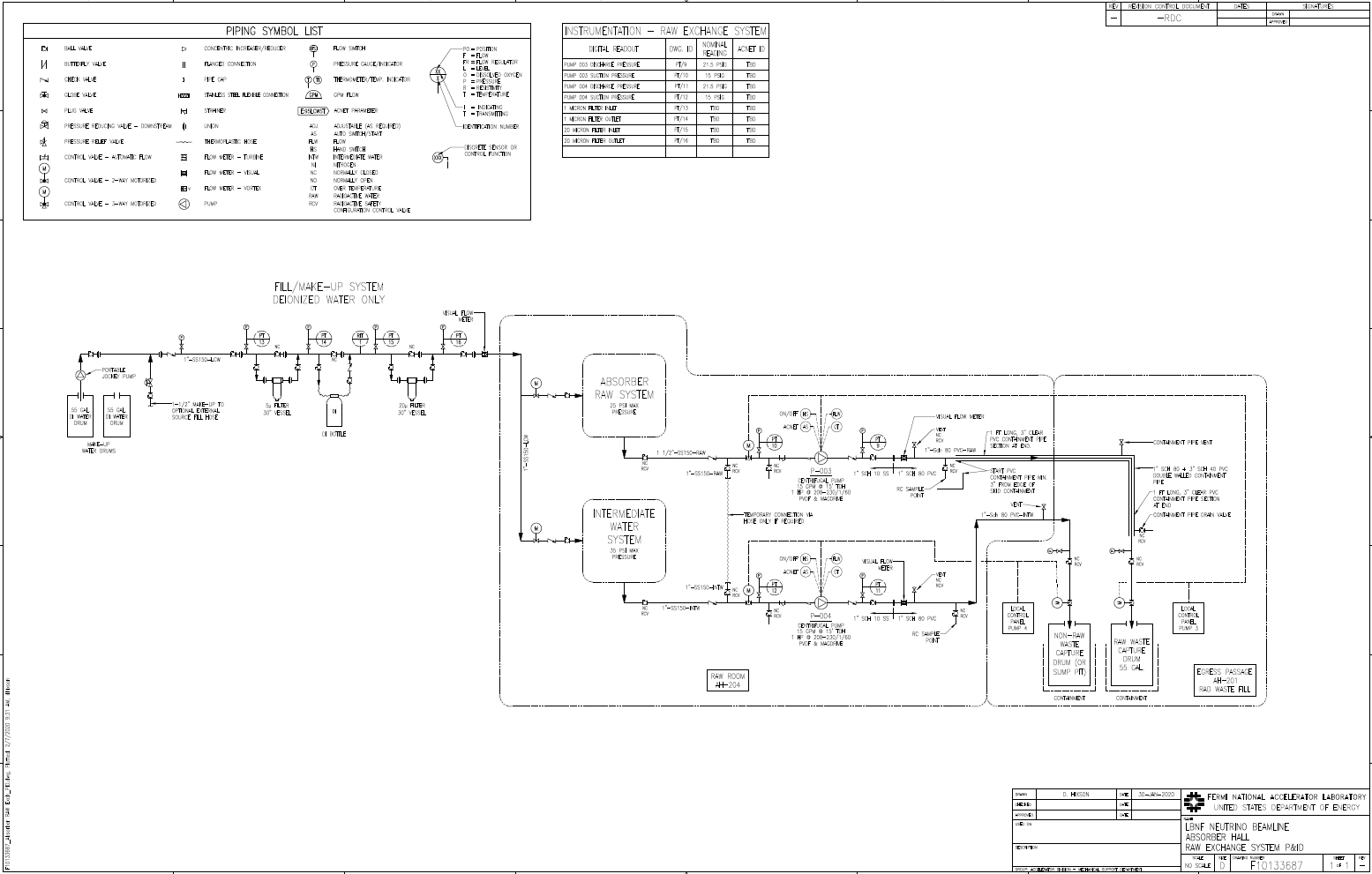 P&ID in TeamCenter as F10133687
14
2/20/2020
Dave Hixson | Absorber Hall RAW Exchange System Preliminary Design
Absorber Hall RAW Exchange SystemP&ID Drawing – Option 2
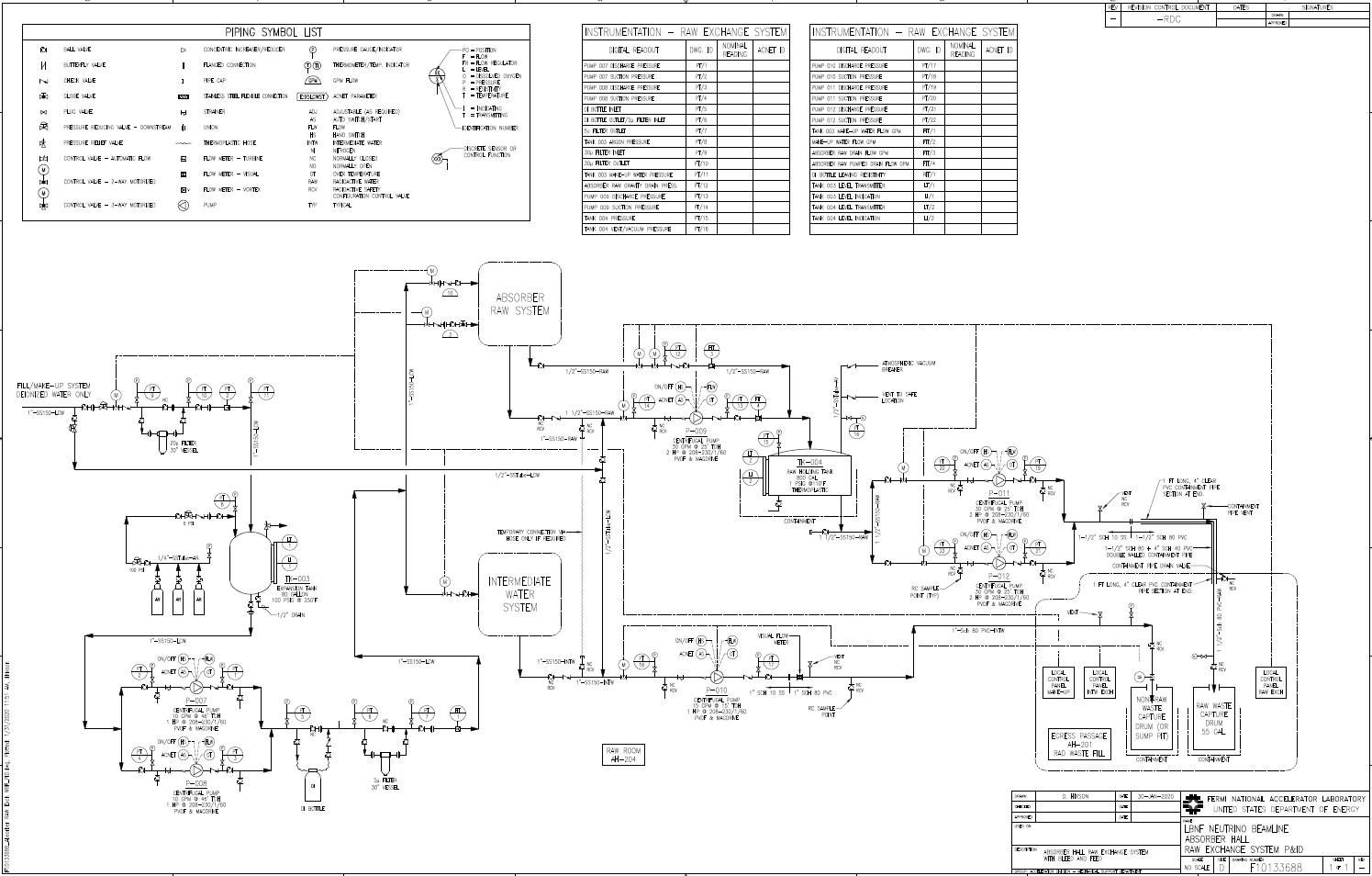 P&ID in TeamCenter as F10133688
15
2/20/2020
Dave Hixson | Absorber Hall RAW Exchange System Preliminary Design
Absorber Hall RAW Exchange SystemP&ID - Major Equipment, Piping, Fittings, Estimate – Option 1
Major Equipment has been sized and selected
Pumps and Heat Exchangers
Piping has been sized
Final Pipe Routing may vary based upon the final RAW Room layout and
Major Valves and Fittings have been sized and selected
Flanges, Large Valves, Strainers, etc.
Item costs selected above show good equivalence to the estimate
Per LBNF DocDB 9504 - BOE form for 131.01.03.03.03.06.03
16
2/20/2020
Dave Hixson | Absorber Hall RAW Exchange System Preliminary Design
Absorber Hall RAW Exchange SystemSummary
There are two options, the first is Drain and Fill/Make-up of the radioactive cooling water (RAW) and Intermediate Water (INTW) systems.
The second option allows for Drain and Fill/Make-up of the radioactive cooling water (RAW) and Intermediate Water (INTW) systems, or Bleed and Feed (Burping) of just the radioactive cooling water (RAW) system.
17
2/20/2020
Dave Hixson | Absorber Hall RAW Exchange System Preliminary Design
Absorber Hall RAW Exchange SystemPending Items for Final Design
Rad Waste Fill Area has not been shown
Noted in 50% NSCF Design Review
Finalize RAW Exchange Skid Footprint based on finalized RAW room layout and the other RAW skid footprints
Need a determination of which RAW Exchange Option to pursue:
Drain and Fill/Make-up of the radioactive cooling water (RAW) and Intermediate Water (INTW) systems – Option 1
- or -
Drain and Fill/Make-up of the radioactive cooling water (RAW) and Intermediate Water (INTW) systems, or Bleed and Feed (Burping) – Option 2
Coordinate and route piping to the RAW and INTW skids.
Finalize water exchange control parameters
18
2/20/2020
Dave Hixson | Absorber Hall RAW Exchange System Preliminary Design
Absorber Hall RAW Exchange SystemQuestions?
19
2/20/2020
Dave Hixson | Absorber Hall RAW Exchange System Preliminary Design